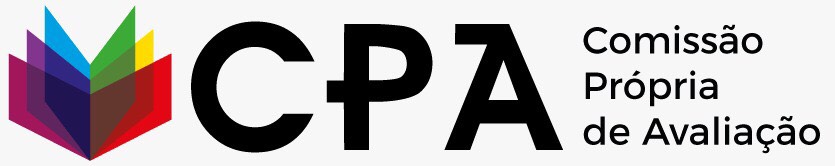 RESULTADOS 2024.1
COMISSÃO PRÓPRIA DE AVALIAÇÃO
GESTÃO 2024-1

Profª. Fabiana Elisa Boff – Representante Docente
Profª. Fabiana Witt – Representante Docente
Prof. Leandro Pickler – Representante Docente
Angelita de Souza – Representante Técnico Administrativo
Amanda França – Representante Técnico Administrativo
Glades Schmitt Faria – Representante Discente do Curso de Pedagogia
Bruna Pires Alves – Representante Discente do Curso de Administração
Karoliny da Rosa Vieira– Representante Discente do Curso de ADS
Felipe Teske – Membro Comunidade Externa
CPA – COMISSÃO PRÓPRIA DE AVALIAÇÃO
Avaliações realizadas em 2024-1:

COORDENAÇÃO (responde sobre DOCENTE)	
DOCENTE (responde sobre TURMAS)
DOCENTE (responde sobre AUTOAVALIAÇÃO)
DOCENTE (responde sobre COORDENAÇÃO)
DISCENTE (responde sobre DOCENTE)
DISCENTE (responde sobre COORDENAÇÃO)
CPA – COMISSÃO PRÓPRIA DE AVALIAÇÃO
ADESÃO
CPA – COMISSÃO PRÓPRIA DE AVALIAÇÃO
COORDENAÇÃO – DOCENTES
PERGUNTA 1- O(a) professor(a) apresenta um plano de ensino condizente com o modelo institucional.
PERGUNTA 2 - O(a) professor(a) utiliza as funcionalidades do Classroom.	
PERGUNTA 3 - Nas reuniões pedagógicas, o(a) professor(a) apresenta interesse e contribui positivamente para o curso.	
PERGUNTA 4 - As atividades EAD (atividades consideradas complemento de carga horária) propostas no Classroom semestralmente pelo(a) professor(a) são pertinentes ao conteúdo da disciplina. 	
PERGUNTA 5 - O(a) professor(a) faz a devolutiva das avaliações e trabalhos, sanando as dúvidas dos acadêmicos. 	
PERGUNTA 6 - O professor(a) contribui para o sucesso do aprendizado dos alunos com domínio dos conteúdos, clareza no desenvolvimento das aulas e práticas inovadoras quando pertinente.
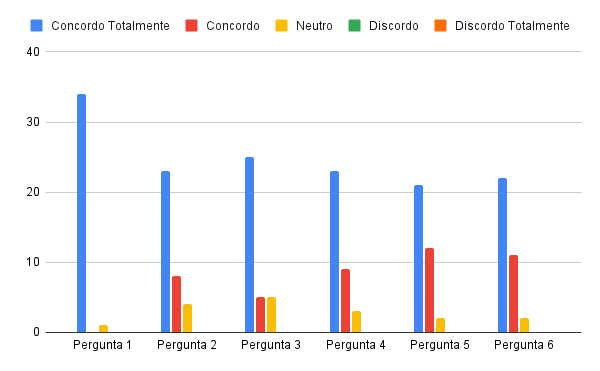 CPA – COMISSÃO PRÓPRIA DE AVALIAÇÃO
DOCENTES - COORDENAÇÃO
PERGUNTA 1 - O(a) Coordenador(a) do Curso que estou vinculado(a) oferece as explicações acadêmicas e pedagógicas necessárias.	
PERGUNTA 2 - O(a) Coordenador(a) do Curso que estou vinculado(a) tem atitudes positivas, inovadoras, éticas e de respeito mútuo.	
PERGUNTA 3 - O(a) Coordenador(a) do Curso que estou vinculado(a) articula o curso com o mercado de trabalho.	
PERGUNTA 4 - O(a) Coordenador(a) do Curso que estou vinculado(a) participa das ações cotidianas do curso.	
PERGUNTA 5 - O(a) Coordenador(a) do Curso que estou vinculado(a) possibilita minha contribuição/participação nos processos do curso.	
PERGUNTA 6 - O(a) Coordenador(a) do Curso que estou vinculado(a) mobiliza discussões sobre as políticas e diretrizes do curso, visando a atualização do mesmo.
PERGUNTA 7 - O(a) Coordenador(a) do Curso que estou vinculado(a) mobiliza estudo e discussões sobre os indicadores avaliativos do curso, de modo a impulsionar a melhoria da qualidade do mesmo.
CPA – COMISSÃO PRÓPRIA DE AVALIAÇÃO
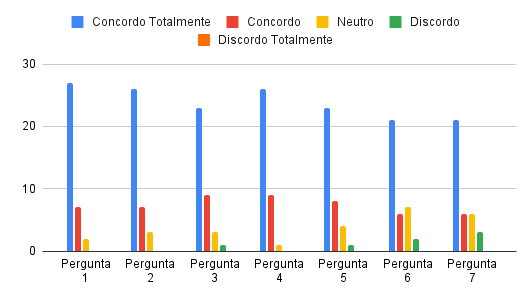 CPA – COMISSÃO PRÓPRIA DE AVALIAÇÃO
DISCENTES – COORDENAÇÃO ADMINISTRAÇÃO
PERGUNTA 1 - O(a) Coordenador(a) do Curso que estou vinculado(a) oferece as explicações acadêmicas e pedagógicas necessárias.	
PERGUNTA 2 -  O(a) Coordenador(a) do Curso que estou vinculado(a) tem atitudes positivas e inovadoras.	
PERGUNTA 3 - O(a) Coordenador(a) do Curso que estou vinculado(a) mantém a ética e o clima de respeito mútuo.	
PERGUNTA 4 - O(a) Coordenador(a) do Curso que estou vinculado(a) articula o curso com o mercado de trabalho.	
PERGUNTA 5 - O(a) Coordenador(a) do Curso que estou vinculado(a) participa das ações cotidianas do curso.	
PERGUNTA 6 - O(a) Coordenador(a) do Curso que estou vinculado(a) possibilita minha contribuição/participação nos processos do curso.
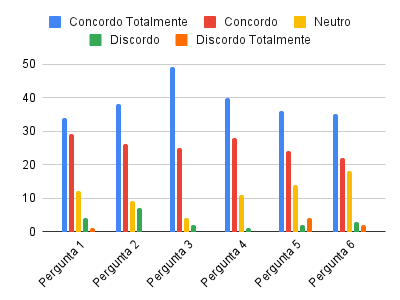 CPA – COMISSÃO PRÓPRIA DE AVALIAÇÃO
DISCENTES – COORDENAÇÃO PROCESSOS GERENCIAIS
PERGUNTA 1 - O(a) Coordenador(a) do Curso que estou vinculado(a) oferece as explicações acadêmicas e pedagógicas necessárias.	
PERGUNTA 2 -  O(a) Coordenador(a) do Curso que estou vinculado(a) tem atitudes positivas e inovadoras.	
PERGUNTA 3 - O(a) Coordenador(a) do Curso que estou vinculado(a) mantém a ética e o clima de respeito mútuo.	
PERGUNTA 4 - O(a) Coordenador(a) do Curso que estou vinculado(a) articula o curso com o mercado de trabalho.	
PERGUNTA 5 - O(a) Coordenador(a) do Curso que estou vinculado(a) participa das ações cotidianas do curso.	
PERGUNTA 6 - O(a) Coordenador(a) do Curso que estou vinculado(a) possibilita minha contribuição/participação nos processos do curso.
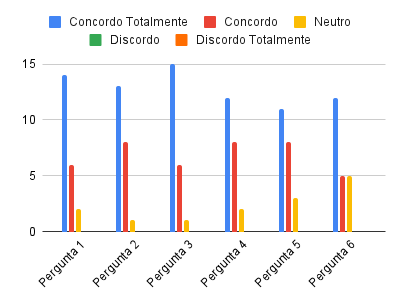 CPA – COMISSÃO PRÓPRIA DE AVALIAÇÃO
DISCENTES – COORDENAÇÃO PEDAGOGIA
PERGUNTA 1 - O(a) Coordenador(a) do Curso que estou vinculado(a) oferece as explicações acadêmicas e pedagógicas necessárias.	
PERGUNTA 2 -  O(a) Coordenador(a) do Curso que estou vinculado(a) tem atitudes positivas e inovadoras.	
PERGUNTA 3 - O(a) Coordenador(a) do Curso que estou vinculado(a) mantém a ética e o clima de respeito mútuo.	
PERGUNTA 4 - O(a) Coordenador(a) do Curso que estou vinculado(a) articula o curso com o mercado de trabalho.	
PERGUNTA 5 - O(a) Coordenador(a) do Curso que estou vinculado(a) participa das ações cotidianas do curso.	
PERGUNTA 6 - O(a) Coordenador(a) do Curso que estou vinculado(a) possibilita minha contribuição/participação nos processos do curso.
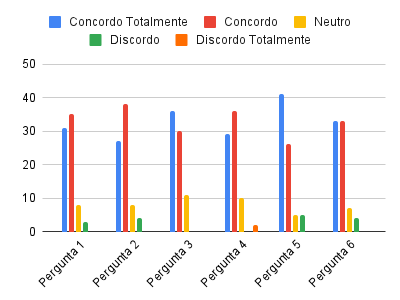 CPA – COMISSÃO PRÓPRIA DE AVALIAÇÃO
DISCENTES – COORDENAÇÃO ADS
PERGUNTA 1 - O(a) Coordenador(a) do Curso que estou vinculado(a) oferece as explicações acadêmicas e pedagógicas necessárias.	
PERGUNTA 2 -  O(a) Coordenador(a) do Curso que estou vinculado(a) tem atitudes positivas e inovadoras.	
PERGUNTA 3 - O(a) Coordenador(a) do Curso que estou vinculado(a) mantém a ética e o clima de respeito mútuo.	
PERGUNTA 4 - O(a) Coordenador(a) do Curso que estou vinculado(a) articula o curso com o mercado de trabalho.	
PERGUNTA 5 - O(a) Coordenador(a) do Curso que estou vinculado(a) participa das ações cotidianas do curso.	
PERGUNTA 6 - O(a) Coordenador(a) do Curso que estou vinculado(a) possibilita minha contribuição/participação nos processos do curso.
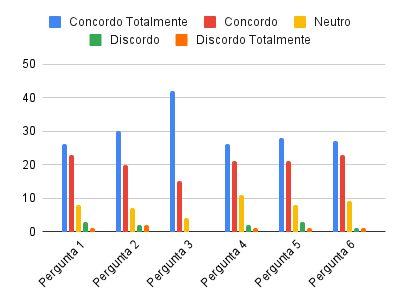 CPA – COMISSÃO PRÓPRIA DE AVALIAÇÃO
DISCENTES – DOCENTES ADMINISTRAÇÃO - Matutino
PERGUNTA 1. Segue a ementa prevista no Plano de Ensino.	
PERGUNTA 2. Apresenta linguagem clara e acessível na exposição do conteúdo da disciplina. 
PERGUNTA 3. Realiza a postagem do conteúdo e de atividades no Classroom conforme cronograma da disciplina e do Plano de Ensino.
PERGUNTA 4. Esclarece as dúvidas do acadêmico.	
PERGUNTA 5. Mantém um clima de respeito mútuo e ético em sala de aula.	
PERGUNTA 6. Apresenta relação do conteúdo ministrado com outras disciplinas.	
PERGUNTA 7. Relaciona o conteúdo da disciplina com a prática;	
PERGUNTA 8. Utiliza técnicas e recursos de ensino variados que promovem a aprendizagem.	
PERGUNTA 9. Utiliza as ferramentas do Google Apps – Classroom como forma de contribuir para a aprendizagem do conteúdo da disciplina.
PERGUNTA 10. Incentiva a leitura de materiais complementares à disciplina.	
PERGUNTA 11. Elabora avaliação, trabalhos/atividades compatíveis com os conceitos e estratégias desenvolvidas em sala de aula.	
PERGUNTA 12. Orienta de forma clara e precisa as atividades solicitadas.	
PERGUNTA 13. Dá o retorno das atividades e avaliações, visando a retomada de conceitos e da aprendizagem.
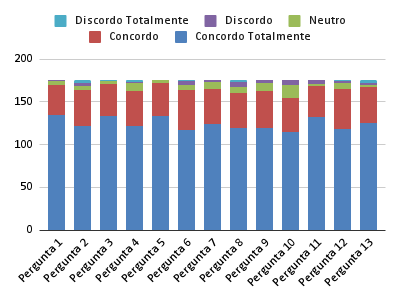 CPA – COMISSÃO PRÓPRIA DE AVALIAÇÃO
DISCENTES – DOCENTES ADMINISTRAÇÃO - Noturno
PERGUNTA 1. Segue a ementa prevista no Plano de Ensino.	
PERGUNTA 2. Apresenta linguagem clara e acessível na exposição do conteúdo da disciplina. 
PERGUNTA 3. Realiza a postagem do conteúdo e de atividades no Classroom conforme cronograma da disciplina e do Plano de Ensino.
PERGUNTA 4. Esclarece as dúvidas do acadêmico.	
PERGUNTA 5. Mantém um clima de respeito mútuo e ético em sala de aula.	
PERGUNTA 6. Apresenta relação do conteúdo ministrado com outras disciplinas.	
PERGUNTA 7. Relaciona o conteúdo da disciplina com a prática;	
PERGUNTA 8. Utiliza técnicas e recursos de ensino variados que promovem a aprendizagem.	
PERGUNTA 9. Utiliza as ferramentas do Google Apps – Classroom como forma de contribuir para a aprendizagem do conteúdo da disciplina.
PERGUNTA 10. Incentiva a leitura de materiais complementares à disciplina.	
PERGUNTA 11. Elabora avaliação, trabalhos/atividades compatíveis com os conceitos e estratégias desenvolvidas em sala de aula.	
PERGUNTA 12. Orienta de forma clara e precisa as atividades solicitadas.	
PERGUNTA 13. Dá o retorno das atividades e avaliações, visando a retomada de conceitos e da aprendizagem.
CPA – COMISSÃO PRÓPRIA DE AVALIAÇÃO
DISCENTES – DOCENTES PROCESSOS GERENCIAIS
PERGUNTA 1. Segue a ementa prevista no Plano de Ensino.	
PERGUNTA 2. Apresenta linguagem clara e acessível na exposição do conteúdo da disciplina. 
PERGUNTA 3. Realiza a postagem do conteúdo e de atividades no Classroom conforme cronograma da disciplina e do Plano de Ensino.
PERGUNTA 4. Esclarece as dúvidas do acadêmico.	
PERGUNTA 5. Mantém um clima de respeito mútuo e ético em sala de aula.	
PERGUNTA 6. Apresenta relação do conteúdo ministrado com outras disciplinas.	
PERGUNTA 7. Relaciona o conteúdo da disciplina com a prática;	
PERGUNTA 8. Utiliza técnicas e recursos de ensino variados que promovem a aprendizagem.	
PERGUNTA 9. Utiliza as ferramentas do Google Apps – Classroom como forma de contribuir para a aprendizagem do conteúdo da disciplina.
PERGUNTA 10. Incentiva a leitura de materiais complementares à disciplina.	
PERGUNTA 11. Elabora avaliação, trabalhos/atividades compatíveis com os conceitos e estratégias desenvolvidas em sala de aula.	
PERGUNTA 12. Orienta de forma clara e precisa as atividades solicitadas.	
PERGUNTA 13. Dá o retorno das atividades e avaliações, visando a retomada de conceitos e da aprendizagem.
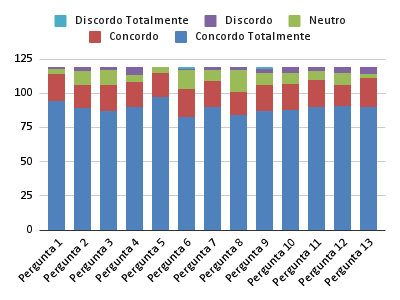 CPA – COMISSÃO PRÓPRIA DE AVALIAÇÃO
DISCENTES – DOCENTES PEDAGOGIA
PERGUNTA 1. Segue a ementa prevista no Plano de Ensino.	
PERGUNTA 2. Apresenta linguagem clara e acessível na exposição do conteúdo da disciplina. 
PERGUNTA 3. Realiza a postagem do conteúdo e de atividades no Classroom conforme cronograma da disciplina e do Plano de Ensino.
PERGUNTA 4. Esclarece as dúvidas do acadêmico.	
PERGUNTA 5. Mantém um clima de respeito mútuo e ético em sala de aula.	
PERGUNTA 6. Apresenta relação do conteúdo ministrado com outras disciplinas.	
PERGUNTA 7. Relaciona o conteúdo da disciplina com a prática;	
PERGUNTA 8. Utiliza técnicas e recursos de ensino variados que promovem a aprendizagem.	
PERGUNTA 9. Utiliza as ferramentas do Google Apps – Classroom como forma de contribuir para a aprendizagem do conteúdo da disciplina.
PERGUNTA 10. Incentiva a leitura de materiais complementares à disciplina.	
PERGUNTA 11. Elabora avaliação, trabalhos/atividades compatíveis com os conceitos e estratégias desenvolvidas em sala de aula.	
PERGUNTA 12. Orienta de forma clara e precisa as atividades solicitadas.	
PERGUNTA 13. Dá o retorno das atividades e avaliações, visando a retomada de conceitos e da aprendizagem.
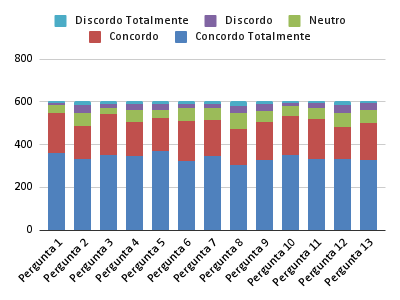 CPA – COMISSÃO PRÓPRIA DE AVALIAÇÃO
DISCENTES – DOCENTES ADS
PERGUNTA 1. Segue a ementa prevista no Plano de Ensino.	
PERGUNTA 2. Apresenta linguagem clara e acessível na exposição do conteúdo da disciplina. 
PERGUNTA 3. Realiza a postagem do conteúdo e de atividades no Classroom conforme cronograma da disciplina e do Plano de Ensino.
PERGUNTA 4. Esclarece as dúvidas do acadêmico.	
PERGUNTA 5. Mantém um clima de respeito mútuo e ético em sala de aula.	
PERGUNTA 6. Apresenta relação do conteúdo ministrado com outras disciplinas.	
PERGUNTA 7. Relaciona o conteúdo da disciplina com a prática;	
PERGUNTA 8. Utiliza técnicas e recursos de ensino variados que promovem a aprendizagem.	
PERGUNTA 9. Utiliza as ferramentas do Google Apps – Classroom como forma de contribuir para a aprendizagem do conteúdo da disciplina.	
PERGUNTA 10. Incentiva a leitura de materiais complementares à disciplina.	
PERGUNTA 11. Elabora avaliação, trabalhos/atividades compatíveis com os conceitos e estratégias desenvolvidas em sala de aula.	
PERGUNTA 12. Orienta de forma clara e precisa as atividades solicitadas.	
PERGUNTA 13. Dá o retorno das atividades e avaliações, visando a retomada de conceitos e da aprendizagem.
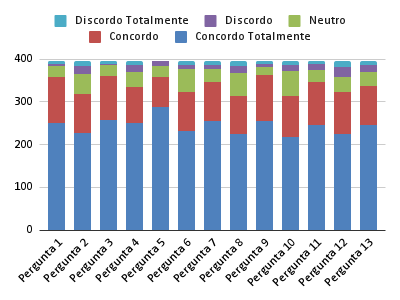 CPA – COMISSÃO PRÓPRIA DE AVALIAÇÃO
DISCENTES – DOCENTES FMP
PERGUNTA 1. Segue a ementa prevista no Plano de Ensino.	
PERGUNTA 2. Apresenta linguagem clara e acessível na exposição do conteúdo da disciplina. 
PERGUNTA 3. Realiza a postagem do conteúdo e de atividades no Classroom conforme cronograma da disciplina e do Plano de Ensino.
PERGUNTA 4. Esclarece as dúvidas do acadêmico.	
PERGUNTA 5. Mantém um clima de respeito mútuo e ético em sala de aula.	
PERGUNTA 6. Apresenta relação do conteúdo ministrado com outras disciplinas.	
PERGUNTA 7. Relaciona o conteúdo da disciplina com a prática;	
PERGUNTA 8. Utiliza técnicas e recursos de ensino variados que promovem a aprendizagem.	
PERGUNTA 9. Utiliza as ferramentas do Google Apps – Classroom como forma de contribuir para a aprendizagem do conteúdo da disciplina.	
PERGUNTA 10. Incentiva a leitura de materiais complementares à disciplina.	
PERGUNTA 11. Elabora avaliação, trabalhos/atividades compatíveis com os conceitos e estratégias desenvolvidas em sala de aula.	
PERGUNTA 12. Orienta de forma clara e precisa as atividades solicitadas.	
PERGUNTA 13. Dá o retorno das atividades e avaliações, visando a retomada de conceitos e da aprendizagem.
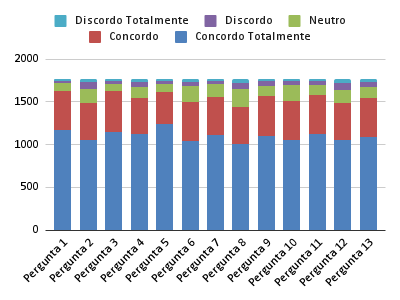